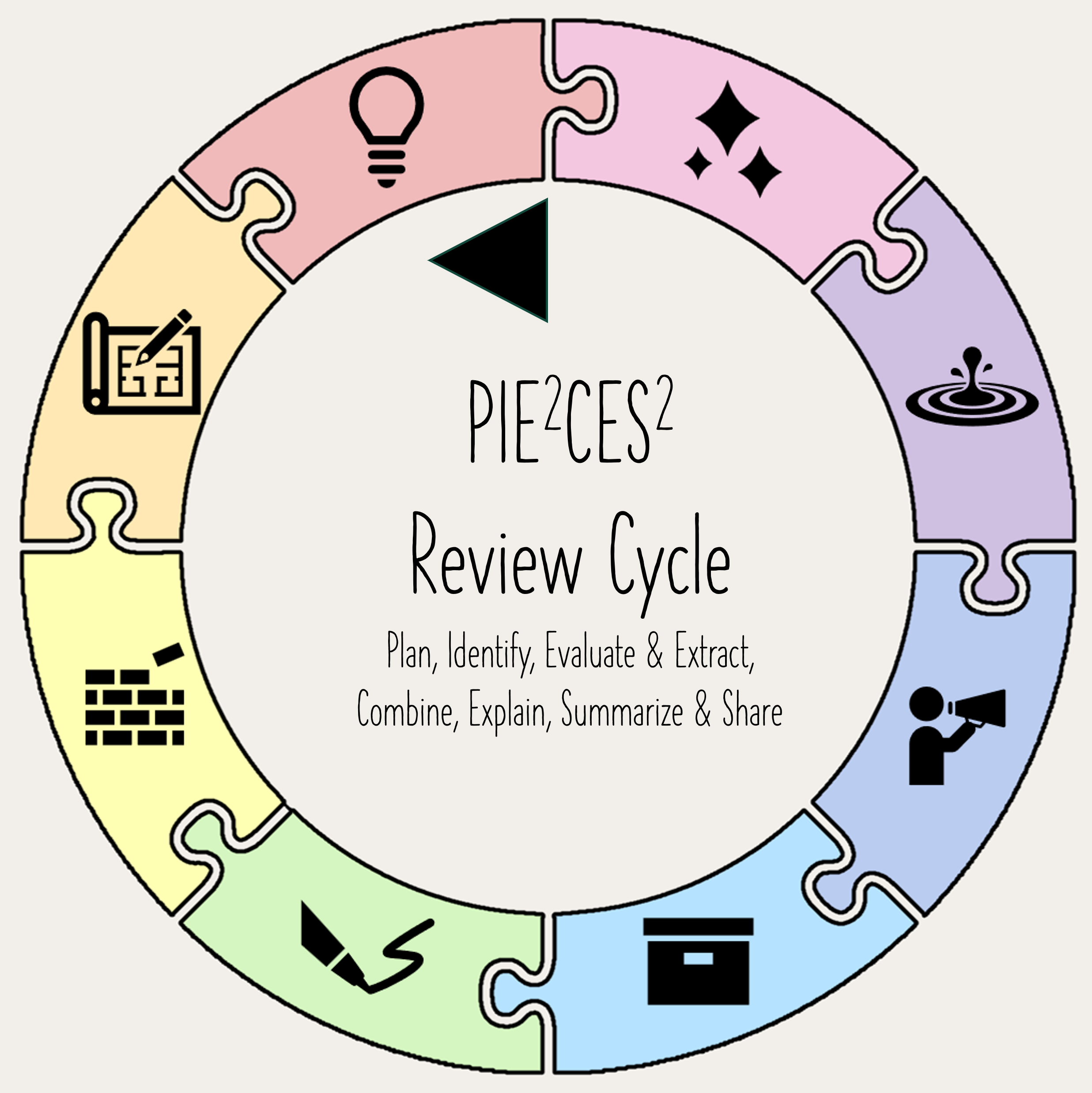 NNLM SeriesPiecing together reviews:Part 4 Paper
Margaret Foster, MS, MPH   
Evidence Synthesis & Scholarly Communication Librarian
Medical Sciences Library, Texas A&M University
September 25, 2024
1
Objectives
Describe additional searches to database searching
Describe when and how to update searches
Describe standards for reporting searches
List potential options for librarian input into written reports of reviews
2
Proposal: What is the scope of the review?
only 100 articles or so to test feasibility
Phases of Review
---------
By amount of literature sorted
Protocol: What are the methods of the review?
100-200 articles 
just enough to pilot methods
Production: What are the preliminary findings?
some % to see trends or for poster or presentation
Paper: Writing up paper/ what is the context?
all articles processed
Phase 4: paper
4: Explain> Summarize> Share
Search methods
PRISMA flowchart
Limitations
1: Plan
Determine how the writing will be done
Consider authorship
Select journals
2: Identify
Run grey lit searches
Additional search techniques
Update searches
3: Evaluate> Extract> Combine
Process all studies
4
1 plan
Determine process for writing
Select journal
Negotiating authorship
5
1-1process of writing
Timeline?
Where will draft be shared?
Division of writing?
Citation software?
6
1-2Selecting a journal
7
Considerations for selection
Match for Topic Review
Journal Reach
Journal Processes
Consider Open Access
Identify the Scope
Consider the Audience
Evaluate Previous Publications (esp. reviews)
Do they publish SRs?
Check Journal Metrics
Make sure comparisons are appropriate within discipline
Check for Indexing
Indexed in PubMed?
Others?
Review Submission Guidelines
Assess the Review Process
Guidelines specific to SRs? PRISMA?
# of words, tables? How do supplements/ appendices work?
Consider Open Access vs. Subscription
Understand Copyright and Fees
Does the institution have discounts/ negotiated rates? Grants?
8
1-3Authorship
ICMJE Criteria
Criteria & SR Librarians
Best practices
9
Authorship: 4 criteria to meet from ICMJE
Substantial contributions to the conception or design of the work; OR
 the acquisition, analysis, or interpretation of data for the work; AND
Drafting the work or revising it critically for important intellectual content; AND
International Committee of 
Medical Journal Editors
Final approval of the version to be published; AND
Agreement to be accountable for all aspects of the work in ensuring that questions related to the accuracy or integrity of any part of the work are appropriately investigated and resolved.
International Committee of Medical Journal Editors
Authorship: usual librarian role
Criteria 1
Substantial contributions to the conception or design of the work;
Framing the question, determining review type, eligibility critera, other steps
OR
the acquisition, analysis, or interpretation of data for the work;
Searching, retrieving citations, management of citations
International Committee of Medical Journal Editors
More from guidelines site:
“ The criteria are not intended for use as a means to disqualify colleagues from authorship who otherwise meet authorship criteria by denying them the opportunity to meet criterion #s 2 or 3. Therefore, all individuals who meet the first criterion should have the opportunity to participate in the review, drafting, and final approval of the manuscript.”
Recommendations also describe:
Non-author contributors
AI usage
International Committee of Medical Journal Editors
12
Best practices
Items to cover in written policies:
Tasks by librarian meeting 
		author criteria
		contribution level
Will librarians cover any part of OA fees?
Have written policies
Discuss in initial meeting
Revisit as needed
May consider order of authorship
Corresponding author?
Alphabetical?
Order by point system?
13
How do you handle authorship?
14
2 Identify
Why search beyond databases?
2-1   Grey literature
2-2   Additional searching techniques
2-3   Update/modify searches as needed
15
16
Publication bias
Submit your article today!
34.5% time/priority
35.7% other
occurs “when results of published studies are systematically different from unpublished studies”
10.2% journal rejection
19.6% unimportant results
Significant 
results
Other
 results
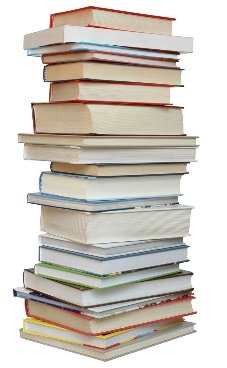 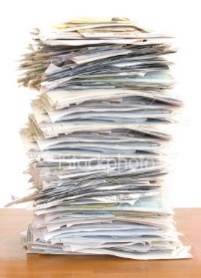 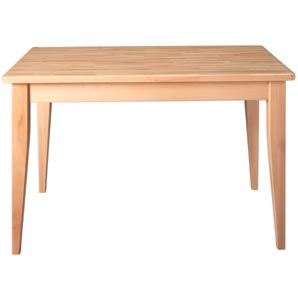 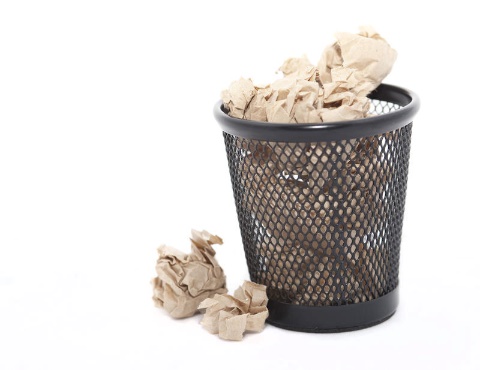 [Speaker Notes: The reason is publication bias which occurs “when results are published studies are systematically different from unpublished studies” OR when a situation occurs making it more difficult to locate studies due to nature & direction of research findings. It would not be so bad if the reasons you were missing studies was not tied to their results.]
Publication bias types
Selective outcome reporting bias
Selective reporting of some outcomes but not others in order to be published
Truncation bias
Study is published in a briefer form with less details
Location bias
journals with different ease of access/levels of indexing in standard databases
Time-lag bias
Delayed publication of findings
Multiple (duplicate) publications
Multiple/single publications
Language bias
More likely to be published in English
Citation bias
Citation/non-citation of research findings
Database bias
Some databases are more likely to index certain languages/journals
17
Publication Bias in Meta-Analysis. Publication Bias in Meta-Analysis (pp. 1-7)
MECIR Standards for additional searching
18
2-1 Grey literature
Grey lit types & sources
Study Registers
Searching the internet
19
Determine types of grey literature
Some databases already include some type of grey literature 
Consider searching the internet for wide range grey literature
Conference proceedings
Government Docs
Study Registers
Dissertations
Conference Proceedings Citation Index- Science (Clarivate)
COS Conference Papers Index (Proquest)
Ex: Embase, Compendex
GovInfo
FDA
Patents
Laws
Policies
ERIC
ClinicalTrials.gov
WHO ICTRP
List of Registries from National Institutes of Health
ProQuest Dissertation and Theses Global
Open Dissertations
Ex: CINAHL, APA PsycInfo
20
Study registers
WHO ICTRP
Use Other terms field instead of “condition” field
Two or more words in a row are automatically searched as a phrase
Asterisk (*) works as truncation 
Synonyms automatically added to search (except those with *)
ClinicalTrials.gov
Use Other terms field instead of “condition” field
AND, OR, NOT needs to be capitalized
Use “” for phrases
Ex: (rheumatism OR arthritis) AND “pain management”
Hunter K E, Webster A C, Page M J, Willson M, McDonald S, Berber S et al. Searching clinical trials registers: guide for systematic reviewers BMJ 2022; 377 :e068791 doi:10.1136/bmj-2021-068791
21
Tips for searching web
Issue with reproducibility is low in web searches1
Consider searching incognito to remove geographic differences
Consider different types of search engines
Limit search for documents by limiting file type, websites searched (or not searched)
	+salt "systematic review" file: .pdf,.doc -https://www.ncbi.nlm.nih.gov/pubmed/
When to stop going through results
Popcorn method- look through until nothing relevant found on a page
Set a limit- only look through first 200 results2

1 Bubble effect: including internet search engines in systematic reviews introduces selection bias and impedes scientific reproducibility. 
2 Optimal database combinations for literature searches in systematic reviews: a prospective exploratory study
Tools to consider
Carrot 2
Million Short (free to 100 searches)
DuckDuckGo
2-2 other strategies
Contact
Manual searching
Cited/Citing references
Errata searching
23
Contact authors/ organizations
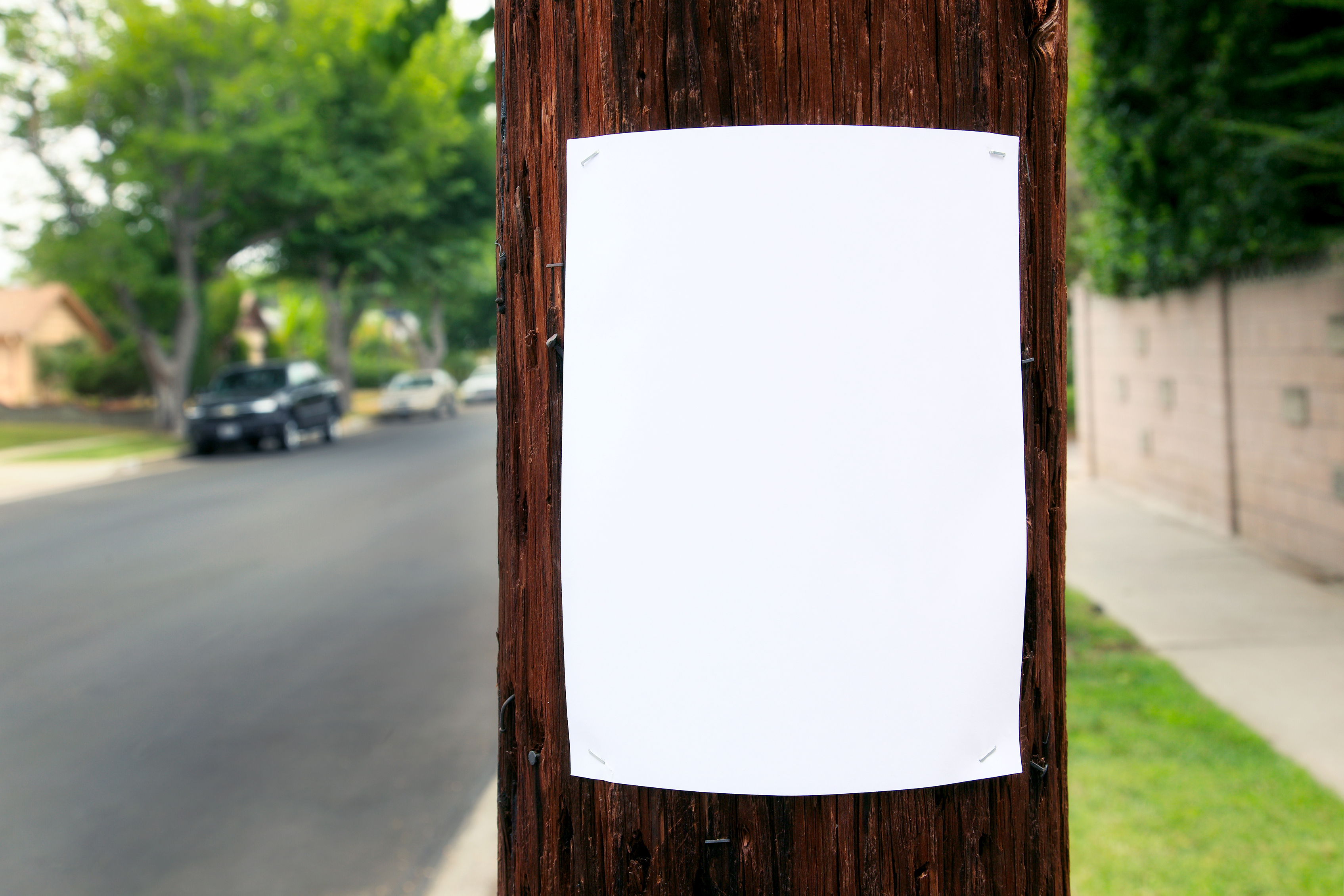 Studies wanted!

Population
Intervention
Outcomes

For systematic review

Send to:
Advertise for studies in highly relevant listservs or other formats to professional or other organizations
Email authors known to publish studies on topic, such as those who published included studies, conference papers, or registered a trial
24
Manual searching?
Also called:
Browsing
Hand-searching
Needed?
Not required by Cochrane Handbook
Could be needed if an important resource is known to be an issue in that it not well indexed
25
Searching for cited/citing references
Potential steps
Search for each included article/ related review in database
           such as Web of Science, Scopus, others?
Will you do this or train SR team?
Option A- export all cited/citing references for sorting
Option B- screen at the moment for potential, then export selected for sorting
Option C- export all cited/citing references to citation software, search within for abstracts matching set of terms, export for sorting
26
Errata searching
C48: Examining errata                                 (Mandatory)
Examine any relevant retraction statements and errata for information.

Some studies may have been found to be fraudulent or may have been retracted since publication for other reasons. Errata can reveal important limitations, or even fatal flaws, in included studies. All of these may lead to the potential exclusion of a study from a review or meta-analysis.
For all included studies, search for retractions, errata, comments
These can be downloaded from the start
However, if using search filter these maybe excluded
Also be published at a later date. 
Cochrane Handbook  MECIR Standard C48
27
2-3 updating & modifyingsearch
Some choose to update along the way with alerts
Others update a key times (at start of writing paper)
28
Updating search
Limiting Medline (Ovid) by date
limit 8 to (dt="20230101-20240925" or ed="20230101-20240925" or rd="20230101-20240925")
ed: entry date, dt: created date; rd: revision date

Limiting Embase (Ovid) by date
limit 8 to (dd="20230101-20240925" or rd="20230101-20240925")
dd= date delivered, rd= revision date
Within 6 months of publication?
May only need to update main db’s (not every resource)
Limiting searches by time:
By date (Medline, Embase)
Some only by month/date
Others only by year
29
Modifying the search
New studies found in grey literature or additional search strategies?
Its all relative..
If adjusting the search adds thousands of new citations, may not be worth it.
Discuss options with team
Scroll through potential new citations
Do the new studies have vague abstracts?
Are any of the new studies indexed in databases already search?
May need to modify searches:
Check to see why newly find article did not appear
What happens if you modify search to catch missed articles?
Is it worth it? Too many irrelevant citations?
30
Try it out! Pick an option below
Carrot2
https://search.carrot2.org/
Try a simple search then add more complexity with more synonymns 
Compare Web results to Pubmed results
View options: List, Tree map, Pie Chart
JANE (Journal Author Name Estimator)
https://jane.biosemantics.org/ 
Paste or type in a title or keywords
Click on hover over an article influence number to get explanation
Click on show articles to see examples
31
3Evaluate > Extract>Combine
Team needs to complete processing all citations
32
4Explain> summarize> Share
Abstract
Search narrative
Search tables
PRISMA-Flowchart
Limitations
33
4-1AbstractItem 4 in PRISMA-Abstract
34
Examples of item 4 in abstracts
Example A
“We searched PubMed, Embase, Cochrane and CNKI databases to assess the literature on AI+medical/medical education from 2017 to July 2022. The main inclusion criteria include literature describing the current situation or predicament of "AI+medical/medical education".

Artificial intelligence for healthcare and medical education: a systematic review.
Example B
Data sources: PubMed, PsycINFO, MEDLINE, CINAHL, Cochrane Library, EMBASE, SPORTDiscus, Scopus and Web of Science. Eligibility criteria for selecting studies: Studies published by June of 2016 that addressed clinical recovery from concussion.

Predictors of clinical recovery from concussion: a systematic review.
Example C
Articles were retrieved from PubMed, Scopus, and Cochrane library through a comprehensive search strategy. Studies that included medical, dental, nursing, allied healthcare professional, undergraduates, postgraduates, and interns from the same disciplines who used mobile applications for their academic learning and/or daily clinical practice were considered.
Mobile applications in medical education: A systematic review and meta-analysis.
35
4-2search narrative
Covered by PRISMA-2020 and PRISMA-search
2 items in PRISMA-2020
16 items in PRISMA-search

Articles: 
Rethlefsen ML, Page MJ. PRISMA 2020 and PRISMA-S: common questions on tracking records and the flow diagram. J Med Libr Assoc. 2022 Apr 1;110(2):253-257. doi: 10.5195/jmla.2022.1449. PMID: 35440907; PMCID: PMC9014944.
Rethlefsen ML, Kirtley S, Waffenschmidt S, Ayala AP, Moher D, Page MJ, Koffel JB; PRISMA-S Group. PRISMA-S: an extension to the PRISMA Statement for Reporting Literature Searches in Systematic Reviews. Syst Rev. 2021 Jan 26;10(1):39. doi: 10.1186/s13643-020-01542-z. PMID: 33499930; PMCID: PMC7839230.
36
PRISMA 2020 checklist
37
PRISMA-Search
38
PRISMA-Search 2
39
Additional items from PRISMA 2020 elaboration
If natural language processing or text frequency analysis tools were used to identify or refine keywords, synonyms, or subject indexing terms to use in the search strategy, specify the tool(s) used.
If a tool was used to automatically translate search strings for one database to another, specify the tool used.
If the search strategy was validated—for example, by evaluating whether it could identify a set of clearly eligible studies—report the validation process used and specify which studies were included in the validation set.
If the search strategy was peer reviewed, report the peer review process used and specify any tool used, such as the Peer Review of Electronic Search Strategies (PRESS) checklist.
If the search strategy structure adopted was not based on a PICO-style approach, describe the final conceptual structure and any explorations that were undertaken to achieve it (for example, use of a multi-faceted approach that uses a series of searches, with different combinations of concepts, to capture a complex research question, or use of a variety of different search approaches to compensate for when a specific concept is difficult to define).
Page MJ, Moher D, Bossuyt PM, Boutron I, Hoffmann TC, Mulrow CD, Shamseer L, Tetzlaff JM, Akl EA, Brennan SE, Chou R, Glanville J, Grimshaw JM, Hróbjartsson A, Lalu MM, Li T, Loder EW, Mayo-Wilson E, McDonald S, McGuinness LA, Stewart LA, Thomas J, Tricco AC, Welch VA, Whiting P, McKenzie JE. PRISMA 2020 explanation and elaboration: updated guidance and exemplars for reporting systematic reviews. BMJ. 2021 Mar 29;372:n160. doi: 10.1136/bmj.n160. PMID: 33781993; PMCID: PMC8005925.
40
Example A: search narrative
The search strategy was developed, and search terms were selected through discussions between all authors, as well as consultation with a UCC librarian in January 2023. The first author conducted literature searches relevant to the research question to aid in identifying key terms. The following five databases were searched from 5 April to 8 April 2023: Pubmed, PsycINFO, Scopus, Web of Science, Google Scholar. The first 200 results from Google Scholar were considered as these are likely to be the most relevant to the current review (Bramer et al., 2017). Both backwards and forwards search of relevant papers were completed, whereby the reference lists, as well as lists of studies that have cited relevant papers, were hand-searched to identify relevant papers that may not have been identified on these scholarly databases.

The following search terms were used in order to identify relevant literature: ‘sensory processing’ OR ‘sensory profile’ OR ‘sensory sensitivity’ OR ‘environmental sensitivity’ OR ‘highly sensitive person’ OR ‘HSP’ AND ‘stress’ OR ‘burnout’ OR ‘acute stress’ OR ‘distress’ NOT ‘PTSD’ OR ‘post-traumatic’ OR ‘post traumatic’ OR ‘traumatic’ NOT ‘child*’ OR ‘adolescen*’.

Harrold A, Keating K, Larkin F, Setti A. The association between sensory processing and stress in the adult population: A systematic review. Appl Psychol Health Well Being. 2024 Jun 4. doi: 10.1111/aphw.12554. Epub ahead of print. PMID: 38838078.
Example B: search narrative
Multiple databases were searched for potentially relevant records. These included MEDLINE (via PubMed), Embase (via OvidSP) and PsycINFO (via OvidSP). Grey literature was searched through abstracts on Embase and ongoing studies via the WHO International Clinical Trials Registry Platform. Lastly, a manual reference review of included articles and identified reviews was conducted (full search strategy in Data S1, Supplementary Materials 1). The search was last updated on 25 August 2022.

Supplementary materials 1 – Search strategy (Embase and APA PsycInfo searches also listed)
MEDLINE (COVID-19.mp OR SARS-CoV2.mp OR SARS-CoV-2.mp OR long covid.mp OR persistent covid.mp OR post covid.mp OR post-acute sequelae of SARS-CoV-2.mp OR PASC.mp OR COVID-19 sequelae.mp OR long-haul covid.mp OR long-tail COVID.mp) AND (cognit*.mp OR moca.mp OR ACE-I.mp OR memory.mp OR neurocog*.mp OR MMSE.mp OR executive.mp OR dysexecutive syndrome.mp OR aphas*.mp OR apraxi*.mp OR agnos*.mp OR concentration.mp OR visuospa*.mp OR attention.mp) 

Fanshawe JB, Sargent BF, Badenoch JB, Saini A, Watson CJ, Pokrovskaya A, Aniwattanapong D, Conti I, Nye C, Burchill E, Hussain ZU, Said K, Kuhoga E, Tharmaratnam K, Pendered S, Mbwele B, Taquet M, Wood GK, Rogers JP, Hampshire A, Carson A, David AS, Michael BD, Nicholson TR, Paddick SM, Leek CE. Cognitive domains affected post-COVID-19; a systematic review and meta-analysis. Eur J Neurol. 2024 Feb 20:e16181. doi: 10.1111/ene.16181. Epub ahead of print. PMID: 38375608.
Example C: search narrative
To ensure accuracy of the review, a search strategy was developed in collaboration with the Research and Education Librarian at the affiliated institution. The search aimed to identify randomized controlled trials, nonrandomized controlled trials, pre-post studies, and observational studies with quantitative data on the relationship between yoga interventions or practitioners and body image outcomes. Database searches were conducted using Pubmed, Ovid MEDLINE, Embase, Cochrane, CINHAL, and PsycInfo up to 2 December 2023. Computer assisted search protocols used combinations of keywords, free text terms, subsets, and exploded medical subject headings (MeSH). A combination of terms from the following search string was used: "yoga“ AND ("body dysmorphia" OR "body dysmorphic disorder" OR "body image disturbance" OR "appearance concerns" OR "body dissatisfaction“ OR "body perception" OR "body image issues" OR "body image dissatisfaction" OR "Shape concern" OR "drive for thinness" OR "weight concern" OR "body image" OR "body discomfort" or "body appreciation"). Additional searches were conducted using grey literature, theses, dissertations, the reference lists of included papers, and relevant reviews.
Rupani N, Miller J, Renteria JA, Kaliebe KE. The impact of yoga on body image in adults: A systematic review of quantitative studies. Body Image. 2024 Jul 23;51:101772. doi: 10.1016/j.bodyim.2024.101772. Epub ahead of print. PMID: 39047524.
43
4-3Prisma flowchart
Updated PRISMA 2020
Many still use old template
Template is just example

Note- the template is just one version- importance is the information
Example- Don’t have to give reasons at title/abstract level but some choose to.
44
Methods to get flowchart
PRISMA Flowchart generator 
Creates flowchart in various forms, pdf, svg, png
PRISMA2020: An R package and Shiny app for producing PRISMA 2020-compliant flow diagrams, with interactivity for optimised digital transparency and Open Synthesis (see handout).
Can also download code to use in R software
Many review software programs provide PRISMA flowchart
Issues arise when 
not everything is added to software
duplicates are handled outside the software
45
Examples of PRISMA flowchart for SRS
Efficacy and Safety of Bromocriptine-QR as an Adjunctive Therapy on Glycemic Control in Subjects with Uncontrolled Type 2 Diabetes Mellitus: A Systematic Review and Meta-analysis
Mobile applications in medical education: A systematic review and meta-analysis
4-4prisma-2020limitations
To what extent are you confident that the search identified all potentially eligible studies?
Were there other appropriate resources not searched?
Did any limits potentially block relevant results from being retrieved?
Note- Publication bias is measured by funnel plot, but this only be created if meta-analysis is conducted.
47
PRISMA Elaboration 23c
Discussing limitations, avoidable or unavoidable, in the review process should help readers understand the trustworthiness of the review findings. For example, authors might acknowledge the decision to restrict eligibility to studies in English only, search only a small number of databases . . 
They might also acknowledge that they were unable to access all potentially eligible study reports …
While some limitations may affect the validity of the review findings, others may not.
Page MJ, Moher D, Bossuyt PM, Boutron I, Hoffmann TC, Mulrow CD, Shamseer L, Tetzlaff JM, Akl EA, Brennan SE, Chou R, Glanville J, Grimshaw JM, Hróbjartsson A, Lalu MM, Li T, Loder EW, Mayo-Wilson E, McDonald S, McGuinness LA, Stewart LA, Thomas J, Tricco AC, Welch VA, Whiting P, McKenzie JE. PRISMA 2020 explanation and elaboration: updated guidance and exemplars for reporting systematic reviews. BMJ. 2021 Mar 29;372:n160. doi: 10.1136/bmj.n160. PMID: 33781993; PMCID: PMC8005925.
48
Example of limitation sections
“This systematic review encountered some limitations which must be considered. The search strategy included only five databases for gathering articles, and only those published in English were included. Only studies with a five-year time span (January 2020 to May 2024) that were free full texts were included, and other studies that may have had relevant information were excluded.”
Sangster E, Lanka N, Acharya P, Virani S, Afreen S, Perthiani A, Nassar ST. Factors Contributing to the Development of Neuropsychiatric Manifestations in Persons With Multiple Sclerosis: A Systematic Review. Cureus. 2024 Aug 8;16(8):e66432. doi: 10.7759/cureus.66432. PMID: 39246867; PMCID: PMC11380372.
“However, this review has a number of limitations that should be considered. Firstly, only papers that were published in English were included. This excludes potential other language studies that may be relevant and may skew the findings towards studies based in WEIRD countries.“
Harrold A, Keating K, Larkin F, Setti A. The association between sensory processing and stress in the adult population: A systematic review. Appl Psychol Health Well Being. 2024 Jun 4. doi: 10.1111/aphw.12554. Epub ahead of print. PMID: 38838078.
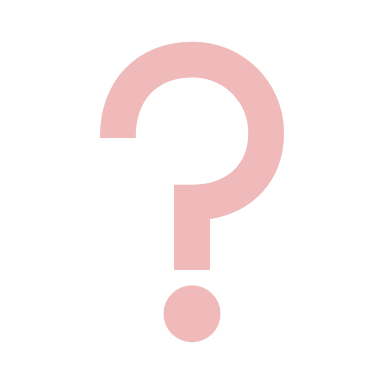 Questions on summarizing the search
50